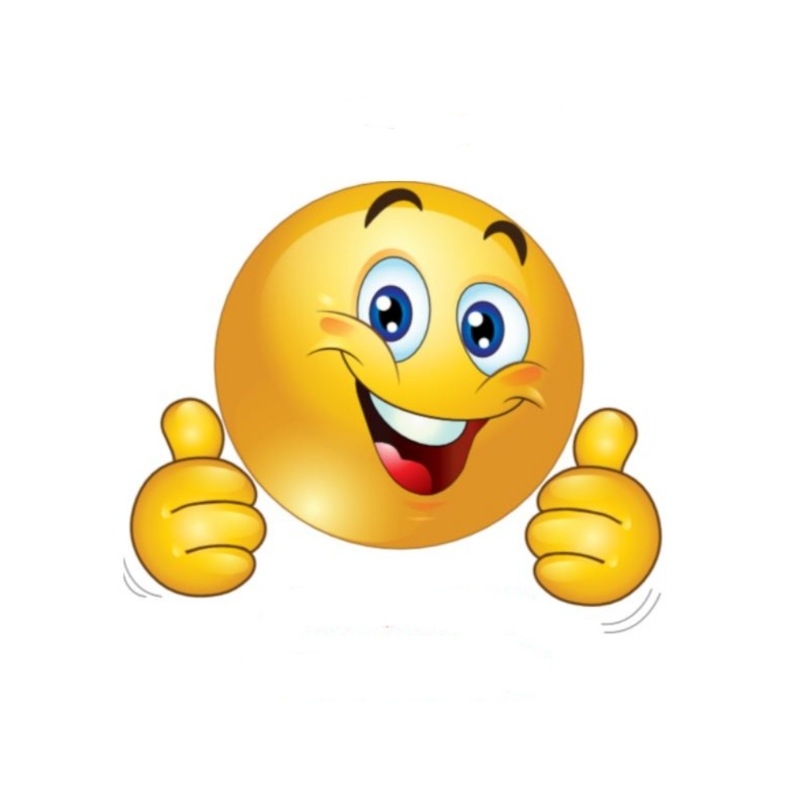 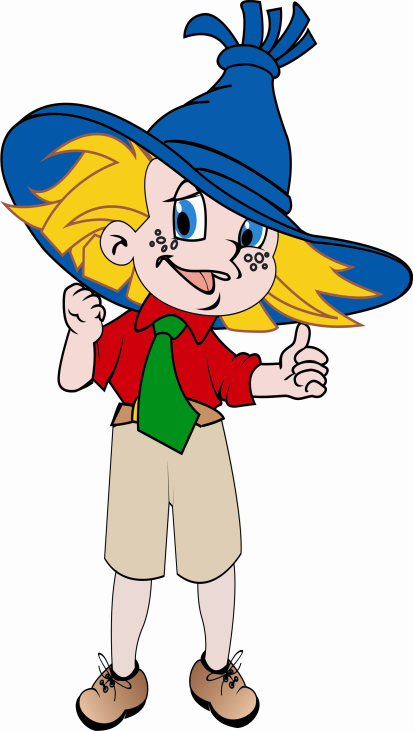 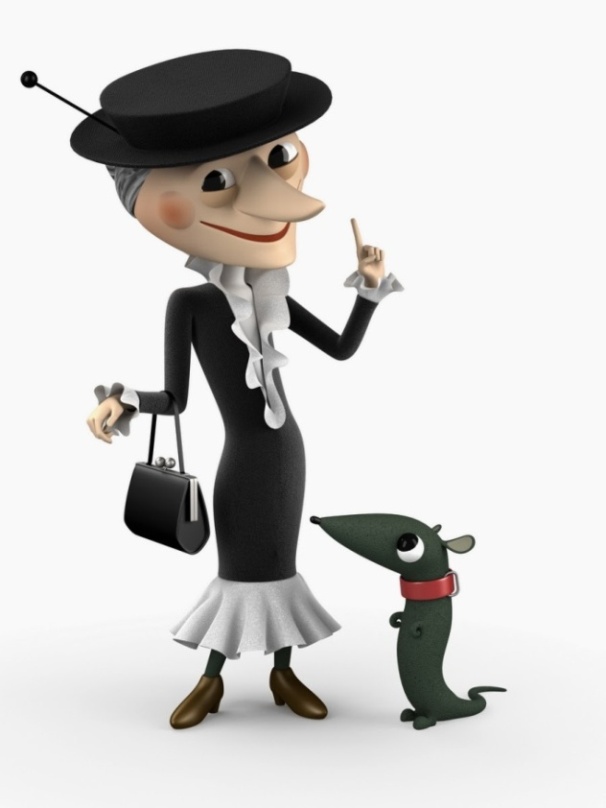 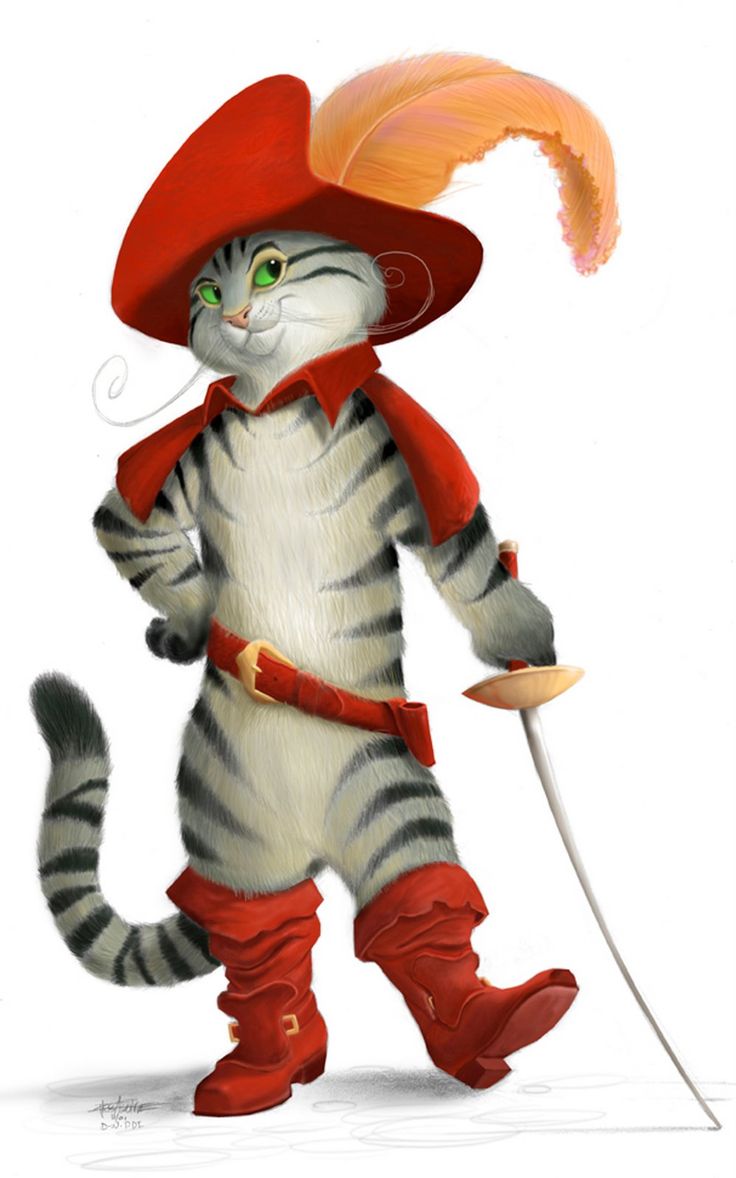 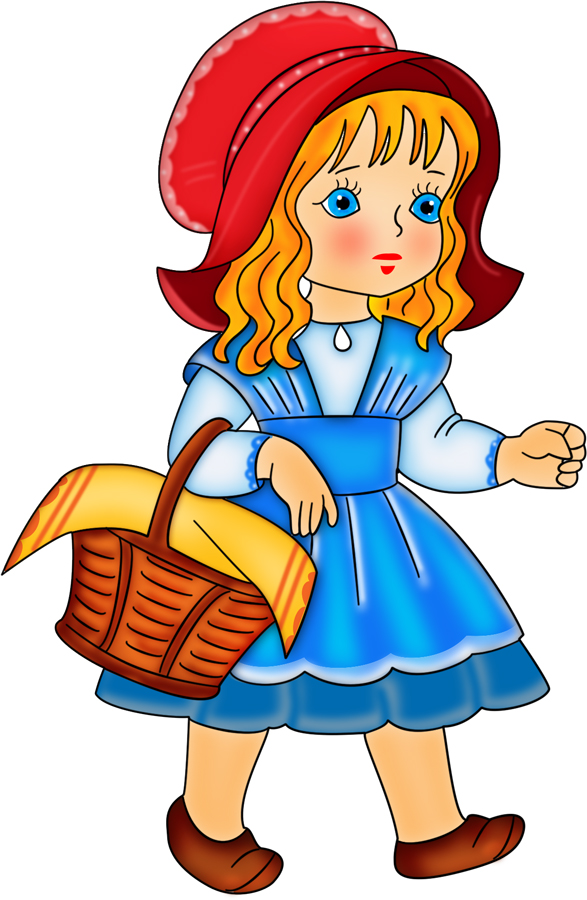 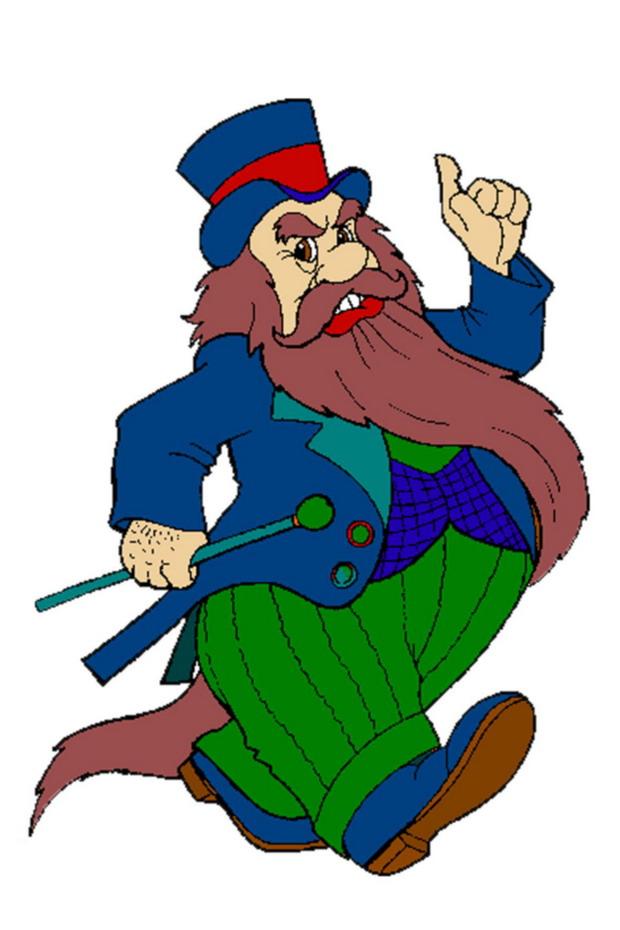 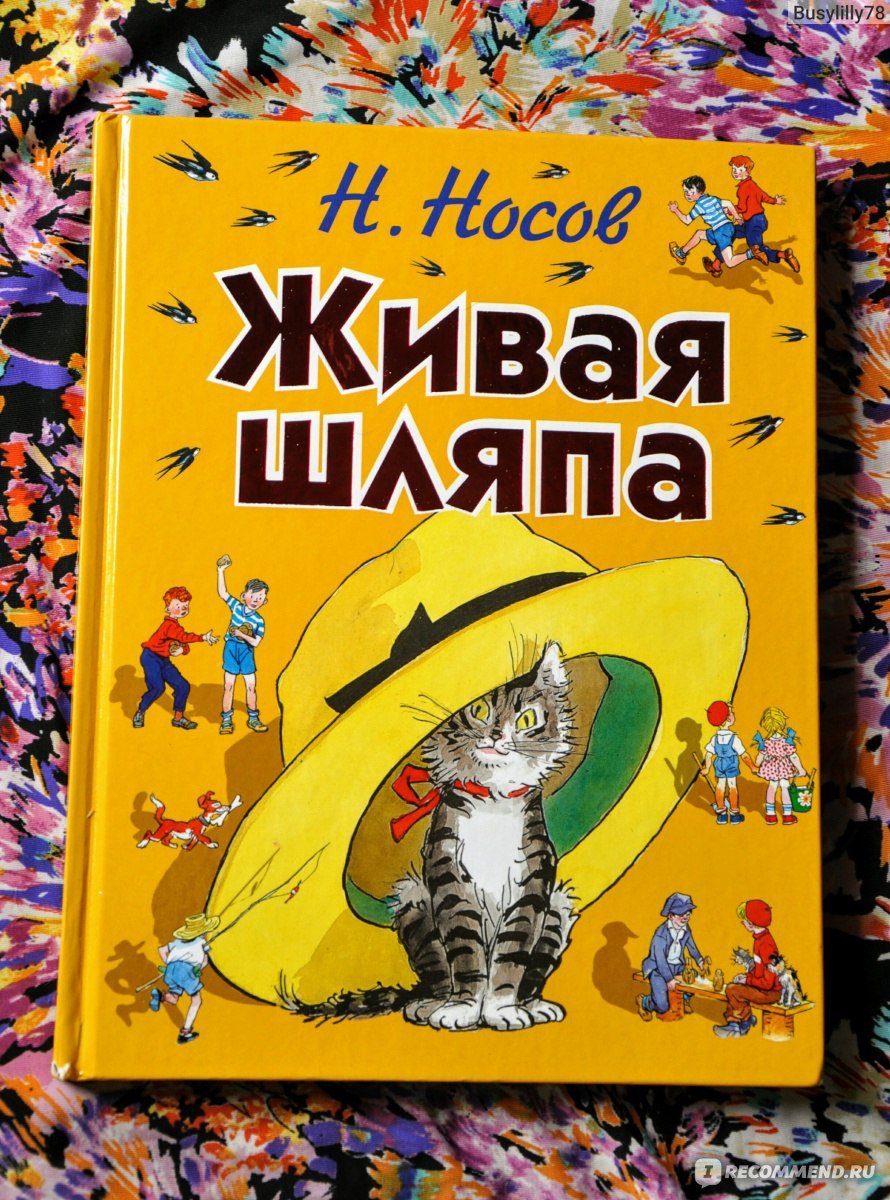 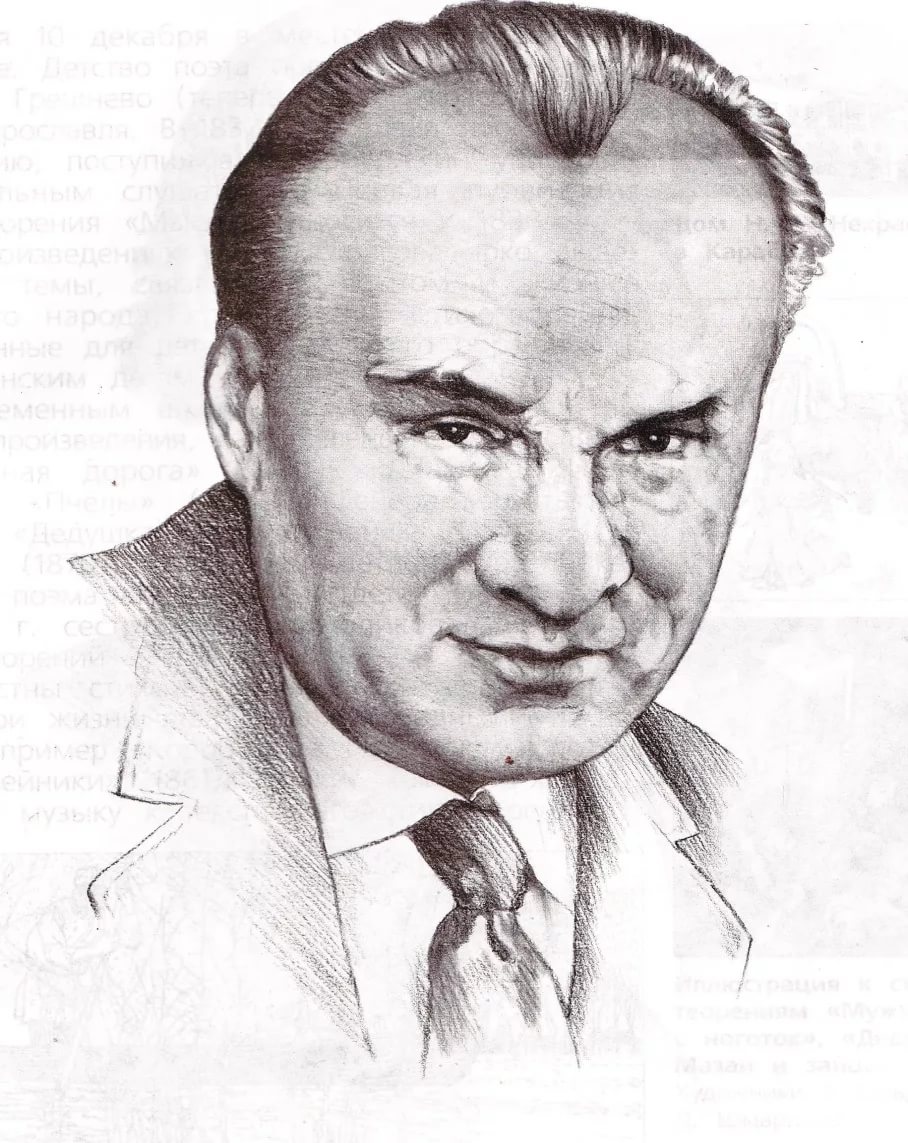 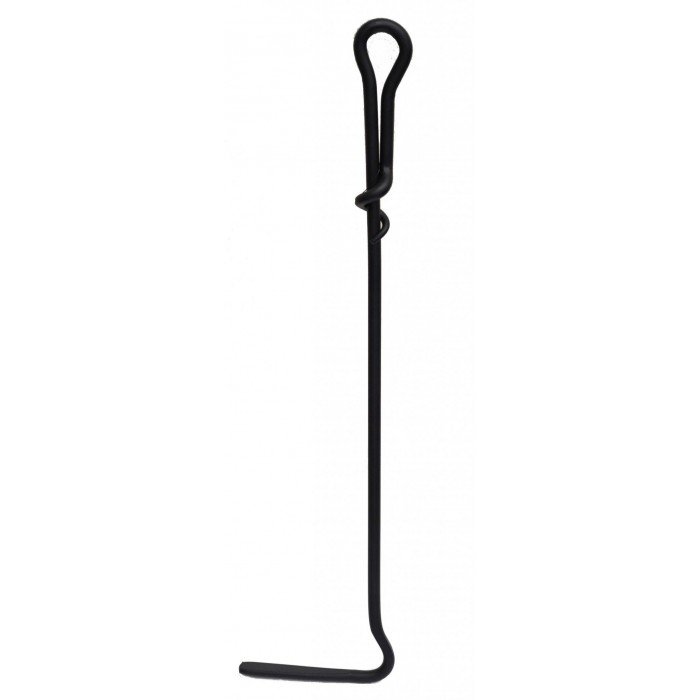 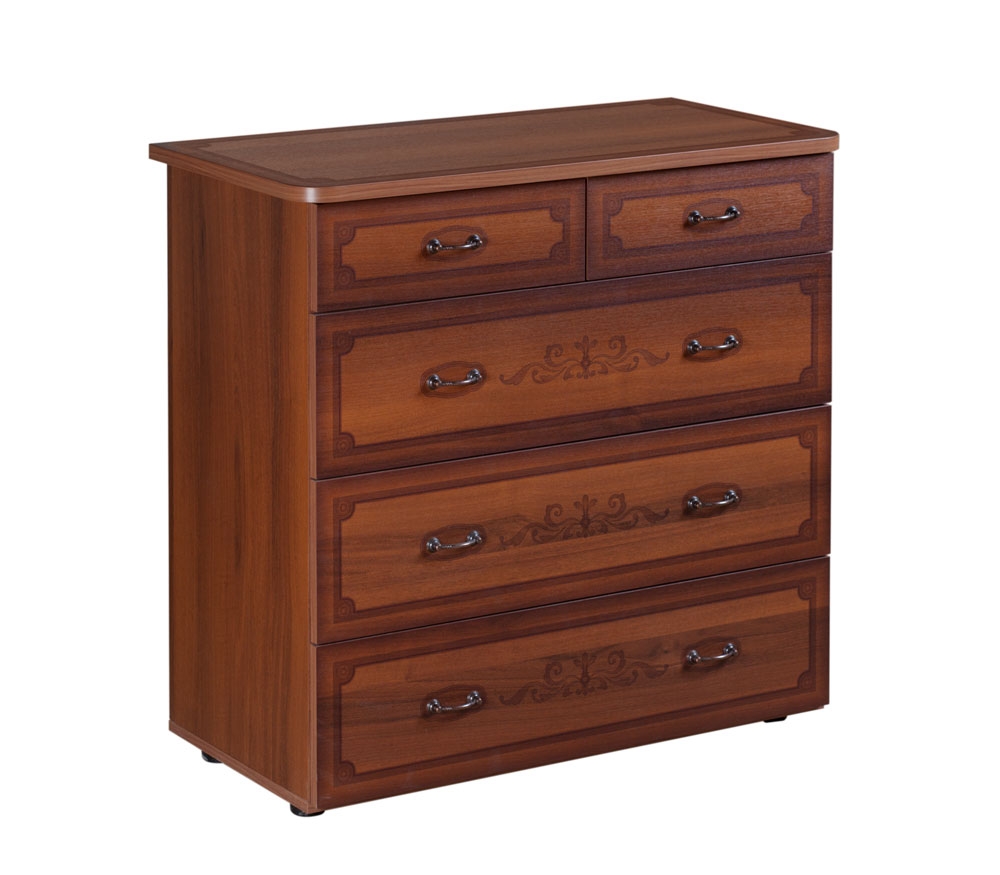 комод
кочерга
ударил, расколол
Треснул –

Плюхнулся -
упал, свалился
СЛОВА ДЛЯ СПРАВОК:     УВЛЕЧЕНИЕ,  СТРАХ,   РАДОСТЬ,  ИСПУГ
увлечение
испуг
страх
радость
Робкого и тень страшит.
У страха глаза велики.
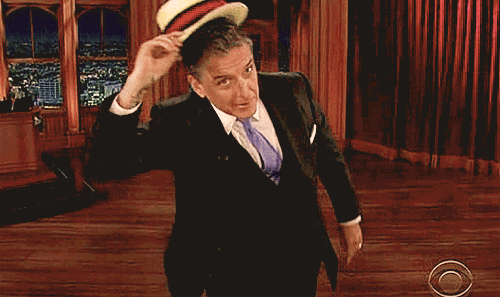 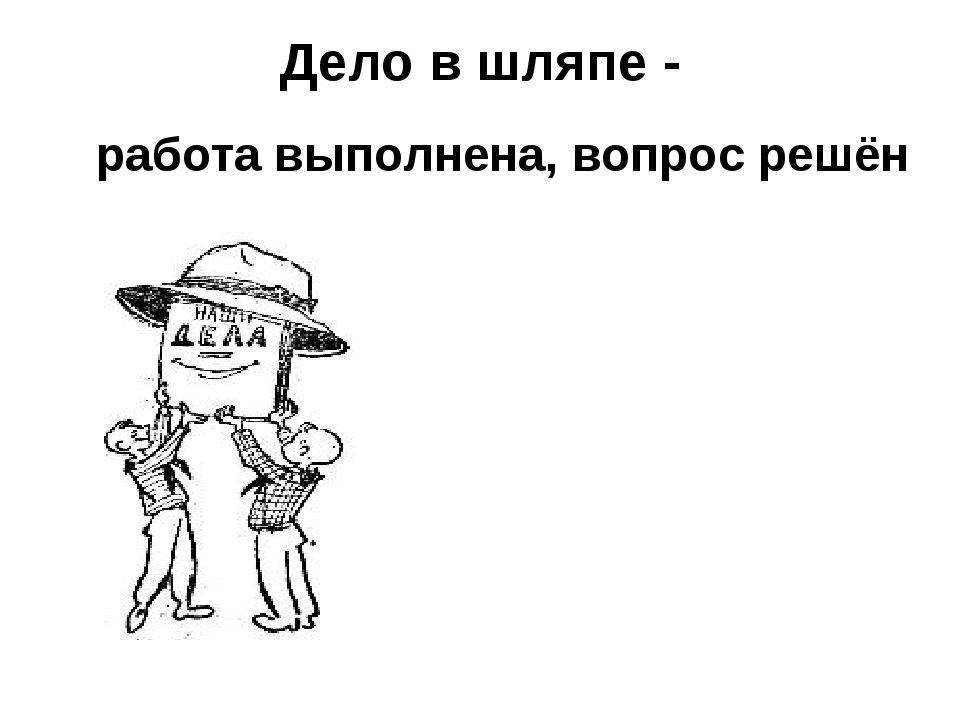 Снимать шляпу –
выражать почтение, уважение
Прошляпить –
упустить возможность, 
 ошибиться
А) Добрый человек добру и учит.
Б) Храбрый не тот, кто страха не знает, а кто узнал и навстречу ему идёт.
В) Бояться не надо, надо умом раскинуть.
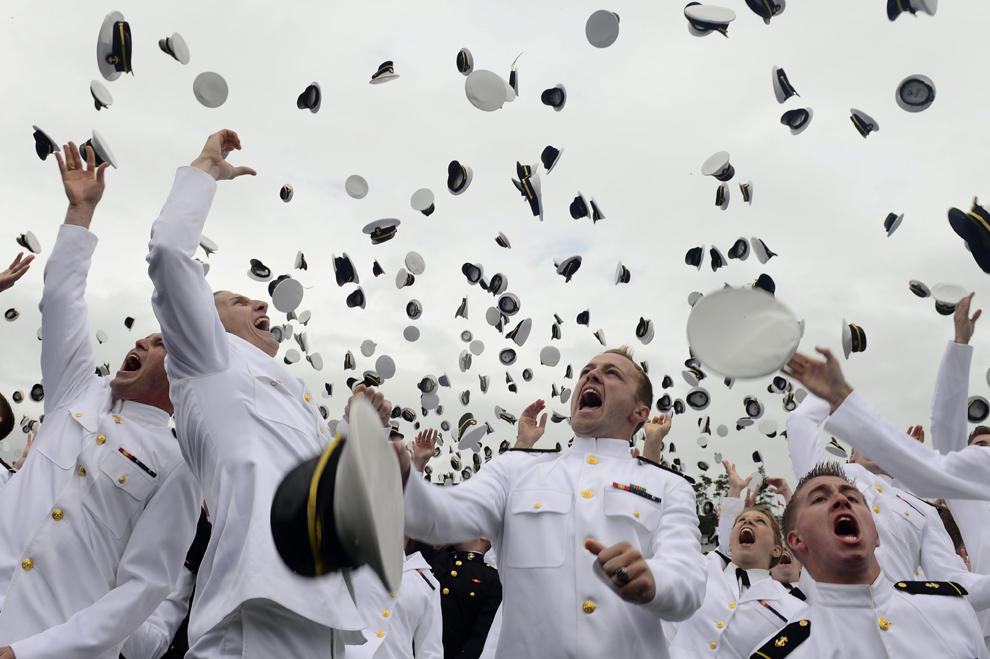 Молодцы!
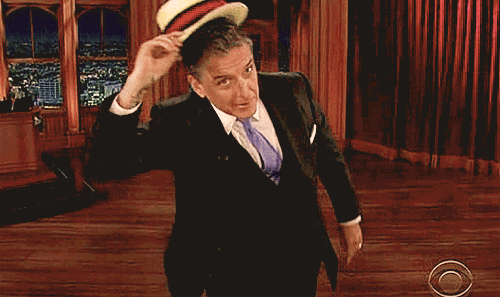 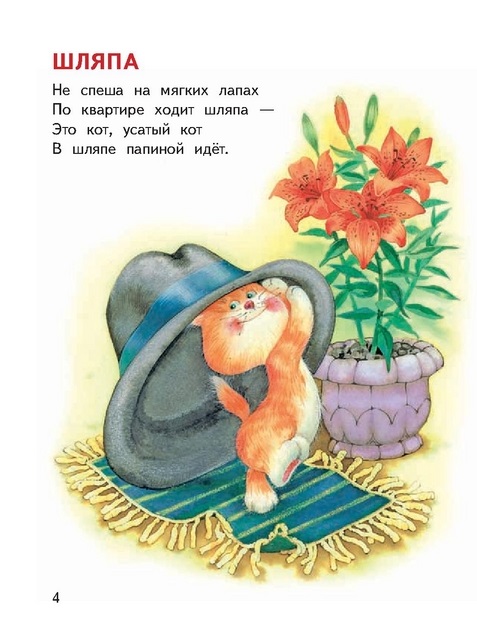